NEWTON COUNTY SCHOOL SYSTEM
2011-12 ELEMENTARY REZONING INFORMATION SESSION
EASTSIDE HIGH SCHOOL - Nov  30, 2010 @ 6:00 PM

ALCOVY HIGH SCHOOL – Dec  6, 2010 @ 6:00 PM

NEWTON HIGH SCHOOL – Dec  7, 2010 @ 6:00 PM
Agenda
Welcome

Elementary Rezoning Presentation

Questions and Answers

Adjourn
Proposed boundary changes(elementary schools)
2011-12
District Goals
Align use of facilities in district with System’s current state approved five year facilities plan.

Zone students for New Elementary School #15.

Maintain board approved middle school feeder patterns.

Eliminate overcrowding in elementary schools.

Maximize classroom space at all elementary schools.

Eliminate the current need to use portable classrooms in elementary schools.

Maintain an elementary school within city limits.
[Speaker Notes: BOE approved feeder patterns

CLMS – (PROPOSED 11-12 BOUNDARIES) 
FVES (SOUTH OF I-20)
LOES
PDES

COMS – (PROPOSED 11-12 BOUNDARIES) 
ELEMENTARY SCHOOL #15
ENES (PORTION)
FVES (NORTH OF I-20)

ICMS – (PROPOSED 11-12 BOUNDARIES) 
ENES (PORTION)
HMES
MNES
RPES

LMS - (PROPOSED 11-12 BOUNDARIES) 
LVES
MRES
SSES

VMMS - (PROPOSED 11-12 BOUNDARIES) 
OHES
WNES


PROPOSED ENES PORTION ATTENDING ICMS
HWY 142 (ALL)
HWY 142 (ALL ROADS ON THE WEST SIDE OF)
ELKS CLUB RD (ALL)
DIXIE RD (WEST OF HWY 142 INCLUDING ALL CROSS STREETS – i.e. CAMBRIDGE DR)
STARSVILLE RD (ALL) 
HWY 213 (ALL)

* STREETS NOT INCLUDED OUT OF THE PROPOSED ENES BOUNDARY         
       WILL BE IN THE COMS BOUNDARY]
Collaborative process to develop this plan
The Superintendent’s Executive Leadership Team

Select central office administrators

Elementary principals

Transportation department
Benefits of proposed plan
Delays the need to build additions for existing facilities.

Provides the ability to redirect local SPLOST funds.

Current timeline allows for the time needed to develop a plan for:
Parent notification
Transportation routes
Consider placement of programs
Notification of transfer to staff as needed

Transportation
Elementary and middle/high school students will still be transported at different times; however, the same bus and driver will transport all students at a particular address.  
Routes will can be planned more efficiently.
What changes will occur?
Some students will have to change schools.

Some faculty and staff will be reassigned.

Fairview Elementary will be utilized as a regular zoned elementary school.

Ficquett Elementary School will become a theme school.
Allows for growth into the K-8 theme school model approved in the System’s five year facilities plan to convert Eastside into K-8 theme school (approx. 2016)
What school will students attend?
Current Ficquett Elementary Students

New Elementary School #15 – (approx.) 40 %
East Newton – (approx.) 35 %
Middle Ridge – (approx.) 18 %
Heard-Mixon – (approx.) 7 %

Current Palmer Stone Elementary Students

All students will attend New Elementary School #15

A small number of middle school students who were rezoned last year will be rezoned again.
2010-11 Elementary Zones
[Speaker Notes: Based on residential addresses not school attending.
Numbers reflected in presentation are based on current boundary #s and proposed 11-12 #s.
Any boundaries that do not presently exist will show 0 for current school year.
Any boundaries that will not be in use 11-12 school year will not be listed with current enrollment #s.]
New Elementary school #15Student Demographics
(Ethnicity)
New Elementary school #15
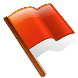 [Speaker Notes: 2010-11 Palmer Stone Boundary
Portion of Ficquett slightly south of 278
East Newton north of 278]
East newtonStudent Demographics
(Ethnicity)
East Newton
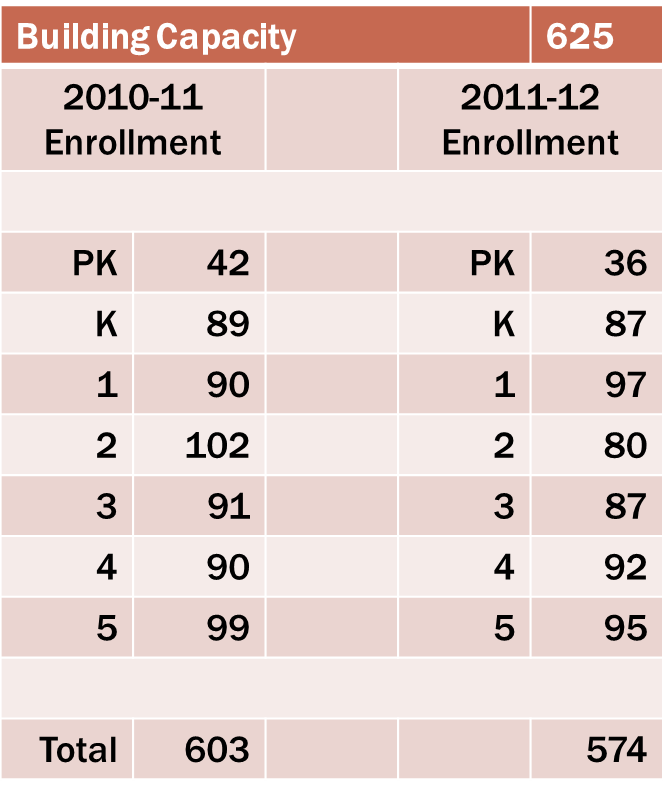 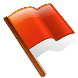 FairviewStudent Demographics
(Ethnicity)
Fairview
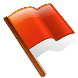 [Speaker Notes: Northern portion of LOES]
Heard-mixonStudent Demographics
(Ethnicity)
Heard-Mixon
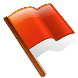 [Speaker Notes: ENES (primarily commercial Piper Rd area)
Upper east side of RPES
Southern portion of MRES
Eastern tip of LVES]
LIVE OAKStudent Demographics
(Ethnicity)
Live Oak
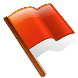 [Speaker Notes: Remaining LOES not FVES
Northeastern corner of WNES
Small area of SSES]
LIVINGSTONStudent Demographics
(Ethnicity)
Livingston
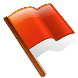 [Speaker Notes: Northern portion of RPES]
MansfieldStudent Demographics
(Ethnicity)
Mansfield
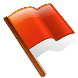 [Speaker Notes: Enrollment does not change but boundary is drawn to take in any new development in the northeast portion of ENES]
MIDDLE RIDGEStudent Demographics
(Ethnicity)
Middle Ridge
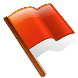 Oak HillStudent Demographics
(Ethnicity)
Oak Hill
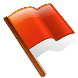 [Speaker Notes: No major changes]
PorterdaleStudent Demographics
(Ethnicity)
Porterdale
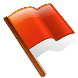 [Speaker Notes: Small area of MRES]
ROCKY PLAINSStudent Demographics
(Ethnicity)
Rocky Plains
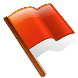 South SalemStudent Demographics
(Ethnicity)
South Salem
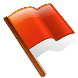 [Speaker Notes: West end of MRES
Northern portion of LVES (including Oak Hill Rd., portion of 81 and 162)]
WEST NEWTONStudent Demographics
(Ethnicity)
West Newton
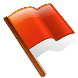 [Speaker Notes: Northeastern portion of SSES]
2011-12 Elementary Zones
2011-12 Middle School feeder pattern
Questions and answers